14.2 The Infinite Integral
Remark: Any two antiderivatives of a function differ only by a constant.
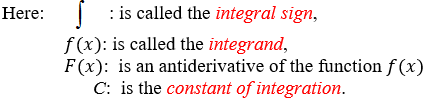 Example: Find the indefinite integral
(6)
(7)
(8)